Сучасні біотехнологічні методи
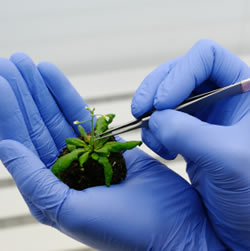 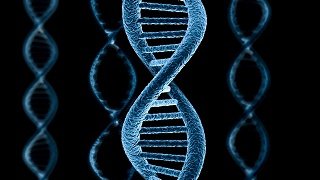 Дана дисципліна спрямована на
формування теоретичних та практичних засад і принципів, спрямованих на визначення основних біотехнологічних напрямків використання властивостей мікроорганізмів, рослин, тварин та окремих клітин і тканин для задоволення потреб людини.
Метою даного курсу є
дати студентам комплекс теоретичних і практичних знань, необхідних для розуміння місця та ролі даної дисципліни у системі біологічних наук. Ознайомити студентів з сучасним рівнем знань з фундаментальних питань даної дисципліни, її об’єктами та методами. Показати можливості роботи з культурою іn vitro. Надати уявлення про генетичні процеси на які опирається сучасна біотехнологія. Навчити розуміти проблеми та перспективи створення та використання трансгенних організмів, біотехнологій клонування генів та ДНК, біотехнологію виробництва ферментів, білків та біологічно активних речовин. Надати знання про можливості використання мікроклонального розмноження для масового розмноження в промислових умовах рослин, збереження генофонду цінних сільськогосподарських культур, отримання безвірусного садівного матеріалу. Опанувати методи клітинної інженерії та гібридизації соматичних клітин. Вміти застосовувати методи експериментальної гаплоїдії для стабілізації геному чи картування генів. Розуміти методики, необхідні для отримання стабільних форм організмів або, навпаки, збільшення мінливості.
Метод калусної культури
Калус, або калюс (лат. callus — товста шкіра, мозоль) — це рослинна тканина або маса недиференційованих тотипотентних клітин, які здатні утворити нові органи рослини, або навіть нову рослину (соматичний ембріогенез). Калусна тканина утворюється в рослин на місці поранення та сприяє заживленню ран. Калюсні утворення формуються з однорідних паренхіматозних клітин, які характеризуються значним потенціалом росту. Часто мають білуватий або жовтуватий колір.
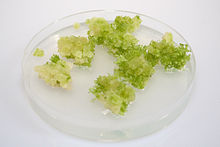 Для утворення калусу рослинні клітини (експлантанти) поміщуюють на поживне середовище, яке містить необхідні для росту рослини речовини, зокрема макро- та мікроелементи й вирощуюють in vitro. Також у середовище додають рослинні гормони, зокрема цитокініни, аби стимулювати поділ клітин. Утворення калусу, як правило, індукують з соматичних клітин рослини. Частіше за все використовуються недиференційовані клітини меристеми. Але можливе використання й диференційованих клітин, зокрема паренхіми, завдяки тому, що рослинні клітини здатні до дедиференціації.
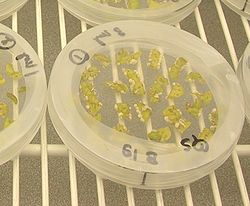 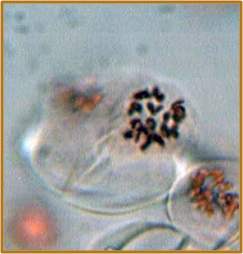 Гаплоїдія
Гаплоїди вищих рослин можна отримати з експлантів, взятих на будь-якій стадії розвитку гаметофіту після редукційного поділу клітин спорогенної тканини пиляка.Найбільш поширені такі методи індукції гаплоїдів:індукований андрогенез в культурі пиляків і пилку;селективна елімінація хромосом в гібридному зародку. Цей метод найчастіше використовується в селекції злакових;псевдогамія - розвиток гаплоїдного зародка після запилення чужорідним пилком без запліднення яйцеклітини або ж розвиток ізольованого насінного зачатка(гіногенез)
Мікроклональне розмноження
(Інакше клональное мікророзмноження) - отримання в умовах in vitro, нестатевим шляхом рослин, генетично ідентичних вихідному примірнику).
В основі методу лежить унікальна здатність рослинної клітини реалізовувати властиву їй тотипотентність, тобто під впливом екзогенних впливів давати початок цілісному рослинному організму.
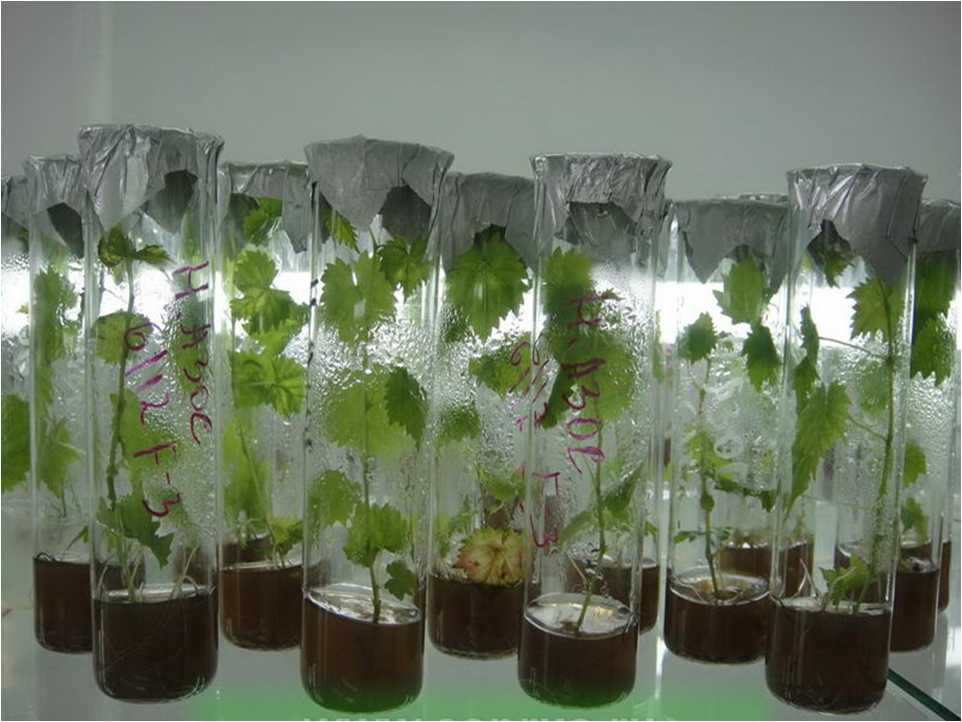 Запліднення in vitro
In vitro (лат. in vitro — «у склі») — це техніка виконання експерименту чи інших маніпуляцій у пробірці, або, більш загально, у контрольованому середовищі поза живим організмом. Добре відомим прикладом є один із способів лікування безпліддя — екстракорпоральне запліднення у пробірці (запліднення In vitro). Велика кількість експериментів у клітинній біології відбувається поза організмом та поза клітинами. Таким чином, ні умови експерименту, ні результати не відбивають усього того, що відбувається у живих клітинах чи усередині організму.
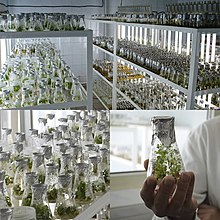 Цей тип досліджень допомагає описати ефекти, що не можуть бути постійними усередині організму. Такі експерименти дають можливість сфокусуватися на окремих органах, тканинах, клітинах, клітинних компонентах, білках, а також інших біомолекулах. Але умови експериментів зазвичай досить однотипні, із незначними відхиленнями. Це досить прості експерименти. Вони дають якесь уявлення про те, що відбувається у живих об'єктах, але самостійно малоінформативні. In vitro експерименти можуть бути добрим доповненням до In vivo чи In situ експериментів.
Соматична гібридизація
Соматична гібридизація — злиття двох або кількох соматичних клітин (нестатевих) в одну клітину. Може відбуватися у живому організмі або при штучному культивуванні клітин. Експериментальним шляхом можна сполучити в одній клітині різні геноми, що належать до найвіддаленіших у систематичному відношенні організмів, між якими статева гібридизація неможлива
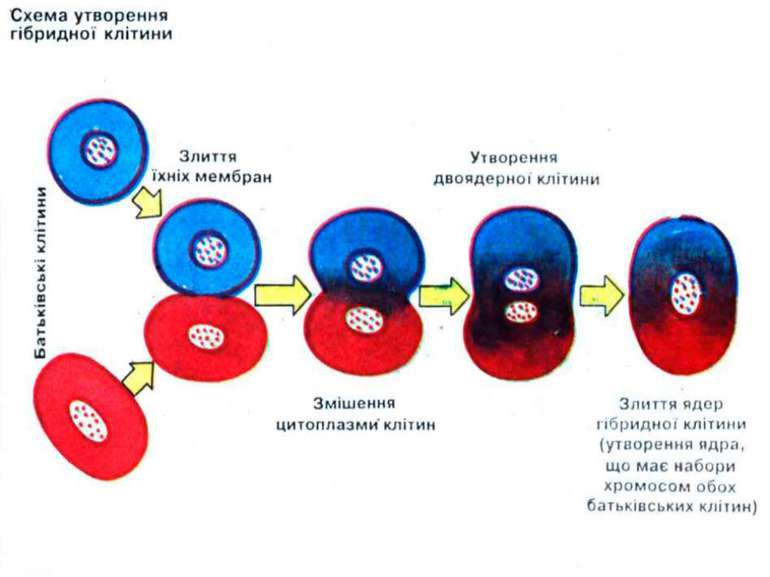 Кріоконсервація
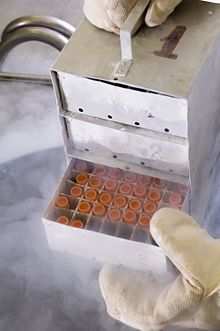 Кріоконсервація — метод заморожування і тривалого зберігання біологічних об'єктів в рідкому азоті (196 °). Широко використовується для заморожування сперми, ембріонів, тощо
Існують різні протоколи і способи заморозки і зберігання для різних об'єктів.
У 1940- х роках було показано, що додавання гліцеролу при заморожуванні клітин захищає їх від руйнування і підвищує виживаність після розморожування. Таким чином, почався пошук речовин, які мають властивості кріопротекторів (диметилсульфоксид, 1,2-пропандіол). Досвід кріоконсервації різних типів клітин показав, що чим більше розмір клітини (об'єкта заморожування), тим більше складнощів при заморожуванні.
Сьогодні існують розроблені правила та протоколи кріоконсервації з використанням програмованого заморожування, а також комерційні середовища для заморожування і розморожування, склад яких підібраний для певного об'єкта.
Незважаючи на те, що всі зразки зберігаються в закритому вигляді в окремих контейнерах, перед заморожуванням своїх клітин необхідно пройти обстеження для визначення вірусних інфекцій
Методи отримання БАР
Біологічно активні речовини (БАР) - це органічні сполуки різної хімічної природи, здатні впливати на обмін речовин та перетворення енергії в живих істотах. Одні з них регулюють процеси обміну речовин, росту й розвитку організмів, інші - слугують засобом впливу на особин свого або інших видів. До біологічно активних речовин належать ферменти, вітаміни, гормони, нейрогормони, фактори росту, фітогормони, антибіотики тощо.
Багато БАР вперше були отримані з природної рослинної і тваринної сировини 

Зараз для отримання БАР найчастіше використовують:
калусні культури
суспензії
іммобілізовані клітини
мікробний синтез
Молекулярне маркування
ДНК-маркери або молекулярно-генетичні маркери - поліморфна ознака, що виявляються методами молекулярної біології на рівні нуклеотидної послідовності ДНК для певного гена або для будь-якої іншої ділянки хромосоми при порівнянні генотипів різних особин, порід, сортів, ліній.
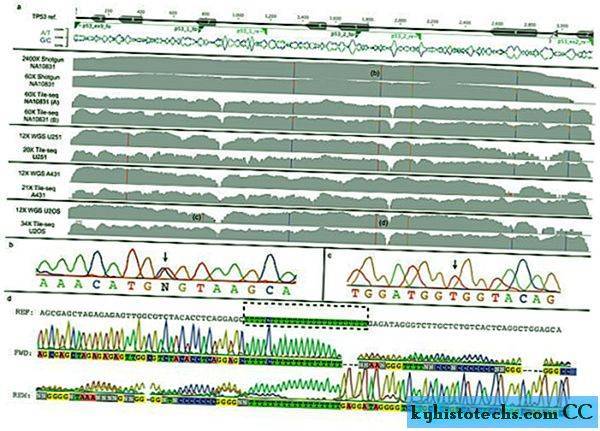 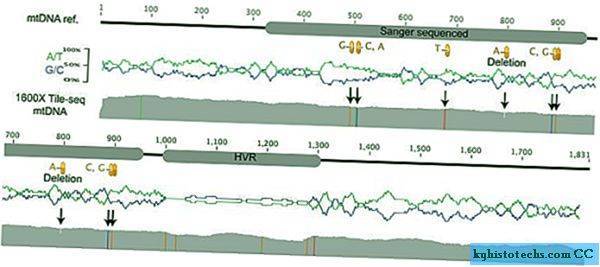 iPBS (англ. inter PBS amplification) — метод, заснований на використанні праймерів до послідовностей ретротранспозонів PBS (англ. Primer binding site, ділянка зв'язування тРНК). Метод ефективний для виявлення поліморфізму між зразками, а також для клонування нових ретротранспозонів у еукаріот.
Однонуклеотидний поліморфізм (SNP).
Гіногенез
Гіногене́з (гр. gyno — жінка та genesis — виникнення) — форма розмноження, при якій сперматозоїд, проникнувши в яйцеклітину, стимулює її розвиток, але його ядро не зливається з ядром яйця і не бере участі у розвитку зародку. Роль сперматозоїда обмежується активацією яйця до розвитку.
У природі гіногенез зустрічається вкрай рідко. Виявлений у деяких нематод, кісткових риб (рід Comephorus, карась срібний (Carassius auratus)), земноводних (деякі саламандри роду амбістома), а також у рослин родини Амарілісових (Atamosco mexicana). Інколи в гіногенетичних популяціях самці невідомі, яйця стимулює до розвитку сперма інших риб (наприклад, ікра карася молоками щуки).
Експериментально гіногенез може бути отриманий при поливанні спермою далеких видів, інактивацією ядра сперматозоїда фізичними та хімічними агентами або механічним видаленням чоловічого пронуклеуса з ядра. Гаплоїдні зародки, які при цьому розвиваються, зазвичай нежиттєздатні. Для отримання диплоїдного гіногенезу необхідно пригнітити цитотомію одного з поділів дозрівання яйцеклітини або одне з перших поділів дробіння яйця. Гіногенез зазвичай використовують для отримання виключно гомозиготних організмів, а також особин однієї, зазвичай жіночої, статі.
Очищення стічних вод
Очи́щення стічни́х вод (рос. очистка сточных вод, англ. effluent treatment, waste treatment, sewage treatment, produced water conditioning) — обробка стічних вод з метою руйнування або видалення з них певних речовин, які перешкоджають відведенню цих вод у водні об'єкти відповідно до законодавства або використання їх у виробничому водопостачанні замість свіжої води.
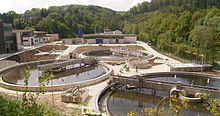 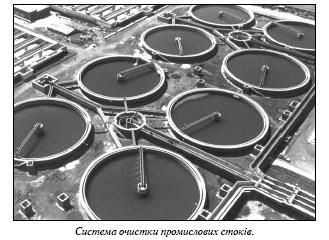 Методи біологічного очищення застосовуються для оброблення господарсько-побутових стічних вод населених пунктів, а також промислових підприємств. Вони основані на здатності мікроорганізмів використовувати в процесі життєдіяльності багато органічних і неорганічних сполук і видаляти їх із стічних вод. Властивості мікроорганізмів використовуються в очисних спорудах за участю кисню (аеробні процеси) - аеротенки (активний мул), біофільтри; за відсутності кисню (анаеробні процеси) - метантенки (для зброджування осадів стічних вод). Зокрема, біологічний метод використовується для очищення стічних вод флотаційних фабрик від поверхнево-активних речовин. У процесі біологічного очищення токсичні речовини перетворюються в нешкідливі продукти окиснення: воду, діоксид вуглецю та інші. Як правило, біологічне очищення — завершальна стадія оброблення стічних вод, звичайно перед нею здійснюється комплекс інших методів очищення води. Очищені стічні води можуть використовувати для зрошення сільськогосподарських земель, у системах виробничого водопостачання тощо.
Перед скиданням у водні об'єкти очищені стічні води знезаражують (як правило, хлоруванням).
Сукупність інженерних споруд, в яких стічні води очищаються від забруднювальних речовин, називаються очисними спорудами.
Підвищення продуктивності тварин у сільському господарстві
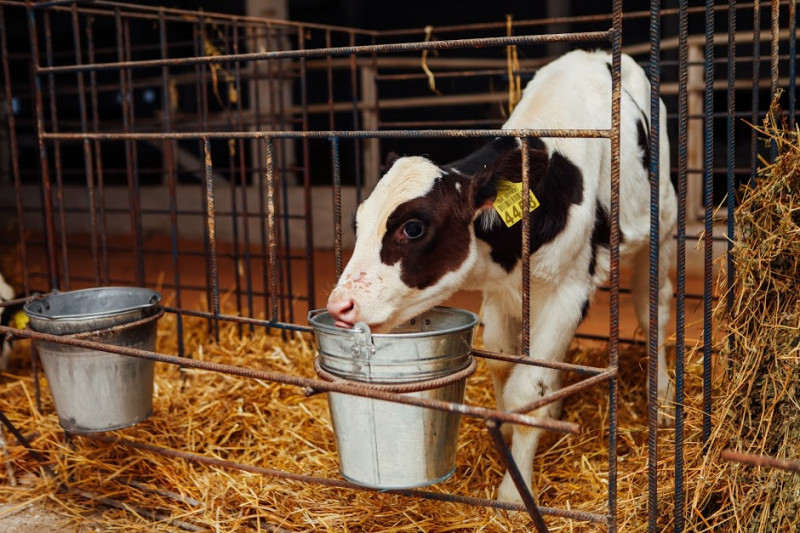 1. Поліпшення здоров'я і характеристик тварин
вакцина для тварин, вироблена за допомогою рослин (їстівні вакцини), генетичне картування і ДНК-маркери використовуються для ідентифікації генів, які забезпечують стійкість до хвороб. За допомогою нокаутування генів і клонування, вчені створюють стійкі породи тварин.При клонуванні відбираються особини, що володіють бажаними характеристиками, після чого, замість традиційного схрещування, проводиться забір сперми і яйцеклітин і подальше екстракорпоральне запліднення. Через кілька днів ембріон що розвивається імплантується в матку сурогатної матері відповідного виду, але необов'язково тієї ж породи. Іноді ембріон ділиться на кілька частин, кожна з яких імплантується окремо.
2. Поліпшення якості продуктів тваринництвавиявили у овець ген, що забезпечує підвищення ефективності переробки їжі в м'язову масу на 30%; за допомогою переносу генів і клонування створені генетично модифіковані корови, вівці і свині зі зниженим вмістом жиру і підвищеним - пісного м'яса, генетично модифіковані корови виробляють "дизайнерське молоко", що містить підвищену кількість білків, необхідних для повноцінного вигодовування дітей або виробництва кисломолочної продукції; - австралійські вчені розробили метод отримання більшої кількості овечої вовни за рахунок згодовування вівцям генетично модифікованого люпину, дикий варіант якої складає основну частину їх літньої дієти; - ведеться робота над створенням генетично модифікованих креветок, що не містять білка, що в 80% випадків є причиною алергії на креветки.
Отримання медпрепаратів
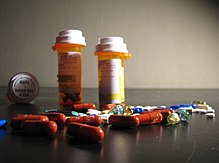 Ліка́рські за́соби[1] (лікувальні препарати, ліки, медикаменти)  — речовини або суміші речовин, що вживають для профілактики, діагностики, лікування захворювань, запобігання вагітності, усунення болю; отримані з крові, плазми крові, органів і тканин людини або тварин, рослин, мінералів, хімічного синтезу (фармацевтичні засоби, ліки або медикаменти) або із застосуванням біотехнологій (вакцини).
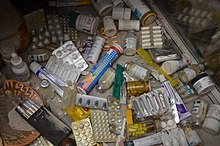 Розробка вакцини - довгий і дорогий процес. Якщо епідеміологічні обставини не підстьобують, розробка вакцини може розтягнутися на роки. Наприклад, над препаратом від лихоманки Ебола вчені билися майже шість років. Перш ніж вийти на ринок, вакцина повинна пройти наступні етапи.
1. Базові дослідження. Даний етап включає:
Базові лабораторні дослідження збудника
Вибір початкової конструкції препарату
2. Доклінічні дослідження. Даний етап включає: Випробування на клітинних культурах (in vitro) Досліди на лабораторних тваринах (in vivo)
Оцінка безпеки та ефективності препарату
Виявлення серйозних побічних ефектів
Визначення максимальної переносимої дози
3. Клінічні випробування.
1 фаза
 В цій фазі випробувань беруть участь зазвичай до 100 чоловік. При цьому йде:Оцінка безпеки і переносимості препаратуВиявлення серйозних побічних ефектівВивчення імунної відповіді2 фаза 
В цій фазі випробувань бере участь цільова вікова група з 100 - 1000 чоловік. При цьому йде:Оцінка ефективності препаратуВиявлення інших побічних ефектівВизначення оптимальної дози, способу і частоти введення3 фаза 
В цій фазі випробувань бере участь цільова вікова група понад 1000 осіб. При цьому йде:Оцінка ефективності препаратуПорівняння вакцини-кандидата з плацебоПримітка: У деяких випадках для скорочення термінів випробувань, кілька фаз випробувань об'єднують в одну фазу.
Метод виділення загальної ДНК
Руйнування клітини повинні виконуватися при 4 ° С в скляному посуді, а все розчини автоклавують, щоб знищити ДНКазной активність. Після вивільнення нуклеїнової кислоти з клітки РНК може побут ~ видалена за допомогою розщеплення рібонуклеазою (РНКази), обробленої нагріванням, щоб інактивувати будь-яку домішка ДНКази; РНКаза щодо стійка до нагрівання завдяки дисульфідні зв'язків, які забезпечують швидку ренатурації молекули при охолодженні. Інші домішки, такі як білки, видаляються при обережному перемішуванні з розчином фенолу або з сумішшю фенол / хлороформ, які денатурують білки, але не нуклеїнові кислоти. Центрифугування утворилася емульсії призводить до утворення нижньої органічної фази, відокремленої від верхньої водної фази проміжної фазою, що містить денатурований білок. Водний розчин витягають і депротеінізіруют повторно до тих пір, поки проміжна фаза більш не містить білка. На завершення депротеінізований препарат ДНК змішують з двома обсягами абсолютного етилового спирту, що дозволяє висадити ДНК з розчину при сильному охолодженні. Після центрифугування осад ДН: До перерастворяют в буферному розчині, що містить ЕДТА, щоб інактивувати будь-яку присутню ДНКаза.
Основні етапы екстракції ДНК з клітин чи тканей
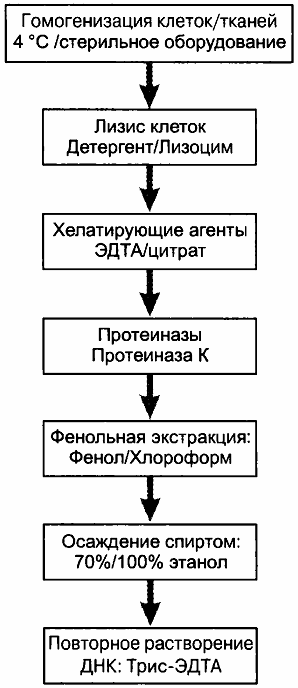 Метод хроматографії
Хроматогра́фія (з грец. χρώμα, латиніз. хромa — колір, графо — пишу) — високоефективний фізико-хімічний метод розділення і аналізу, в якому речовина розподіляється між двома фазами: рухомою і нерухомою.
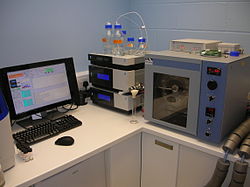 Хроматографія — метод розділення, аналізу і дослідження сумішей речовин, що ґрунтується на різному розподілі речовин в динамічних умовах між рухомою і нерухомою фазами (на різній сорбції складових частин яким-небудь адсорбентом). Розрізняють: за середовищем, в якому відбувається розділення (газова і рідинна); за механізмом розділення (молекулярна, йонообмінна, осадова і розподільча); за технікою проведення розділення (колонкова, капілярна, тонкошарова і хроматографія на папері, HPLC (ВЕРХ, ВисокоЕфективна Рідинна Хроматографія)). Широко використовують при аналізі корисних копалин, гірських порід і мінералів у технологічних процесах для очищення і опріснення води, для отримання речовин високої чистоти. У нафтовій аналітичній практиці широко застосовуються різні види на алюмосилікатних сорбентах і на спеціальному хроматографічному папері. Інша назва — хроматографічний аналіз.
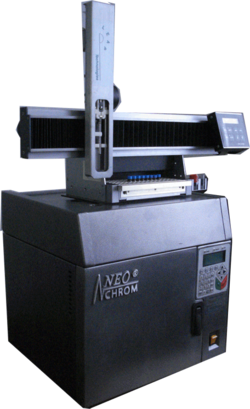 Виділення нуклеїнових кислот
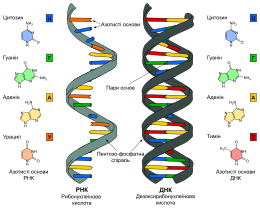 Нуклеїнові кислоти — складні високомолекулярні біополімери, мономерами яких є нуклеотиди. Вперше їх виявлено в ядрі клітини, звідки й походить назва цих сполук (від лат. nucleus — ядро).
Нуклеїнові кислоти (полінуклеотиди) є біополімерами, які побудовані із ланок нуклеозидів, пов'язаних між собою фосфодиетерними зв'язками. У свою чергу нуклеозиди - це N-глікозиди рибози або дезоксирибози із пуриновими або піримідиновими основами. Природні нуклеїнові кислоти — ДНК і РНК — виконують у всіх живих організмах роль передачі і експресії генетичної інформації. Цей термін був введений Рихардом Альтманом. Вперше їх виявлено в ядрі клітини, звідки й походить назва цих сполук (від лат. нуклеус — ядро). Молекула нуклеотиду складається із залишків нітрогеновмісного гетероциклу (азотистої основи), п'ятивуглецевого моносахариду (пентози) і фосфатної кислоти. Розрізняють два типи нуклеїнових кислот: дезоксирибонуклеїнову (ДНК) і рибонуклеїнову (РНК). До складу ДНК входить залишок пентози дезоксирибози, до складу РНК — рибози.
Ферментативний гідроліз нуклеїнових кислот розщеплює їх на фрагменти, які називаються нуклеотидами й нуклеозидами.
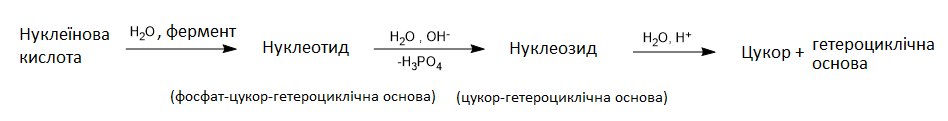 Метод секвенування ДНК
Секвенування ДНК — набір біохімічних методів встановлення послідовності нуклеотидних основ ДНК: аденіну, гуаніну, цитозину і тиміну.
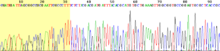 Графічне зображення послідовності нуклеотидів. Метод Сегнера з застосуванням барвників-термінаторів
Послідовність нуклеотидів в молекулі ДНК кодує спадкову генетичну інформацію живих клітин та деяких органел, що закладує основу програм розвитку всіх живих організмів. Таким чином, визначення послідовності ДНК корисне як для дослідження всіх фундаментальних біологічних процесів, так і для прикладних методів, таких як діагностика захворювань та судова медицина.
Першим організмом послідовність нуклеотидів в геномі якого було визначено став бактеріофаг φX174. Повна послідовність його ДНК, що складається з близько 5 тис. пар нуклеотидних основ була опублікована в 1977 році[1].
Розробка методів секвенування ДНК значно прискорила дослідження у галузі генетики та клітинної біології. Велика швидкість секвенування, що стала доступна на початку 21 століття завдяки новим технологіям, сприяла встановленню повної послідовності геному людини. Багато пов'язаних проектів, що часто залучають міжнародну співпрацю, дозволили секвенування геномів цілого ряду інших організмів різних таксономічних груп.
Метод електрофорезу
Електрофорез білків - спосіб поділу суміші білків на фракції або індивідуальні білки, заснований на русі заряджених білкових макромолекул різного молекулярного ваги в стаціонарному електричному полі.
 Електрофорез білків застосовують як для аналізу компонентів суміші білків, так і для отримання гомогенного білка. Найбільш поширеним варіантом електрофоретичного аналізу білків є електрофорез білків в поліакриламідному гелі по Леммлі
Білки дріжджів, розділені за допомогою електрофорезу в поліакриламідному гелі, із застосуванням Кумассі для фарбування білкових фракцій. У першій доріжці зліва - білковий маркер
Існує безліч різновидів і модифікацій даного методу, які використовуються (або використовувалися в певні періоди розвитку біохімії і молекулярної біології) в різних областях:Електрофорез в вільних середовищах (без підтримуючої середовища)Електрофорез з рухомою границеюЗональний електрофорез без підтримуючого середовищаЗональний електрофорез в підтримуючої середовищі з капілярною структуроюЕлектрофроез білків в крохмальної гелі [4]Електрофорез білків в поліакриламідному гелі (ПААГ) [5]Електрофорез білків в агарозному геліЕлектрофорез на фільтрувальної паперіЕлектрофорез білків на ацетат-целюлозної мембраниЕлектрофорез в колонках і блоках гранульованої підтримуючого середовища
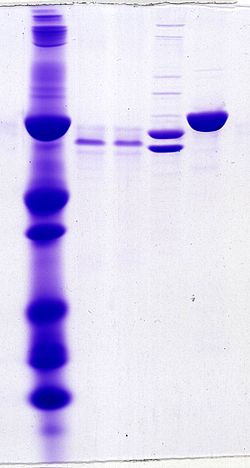 Електрофорез ДНК
Електрофорез ДНК в агарозному гелі - аналітичний метод, застосовуваний для поділу фрагментів ДНК по довжині. Заснований на різній швидкості руху фрагментів різної довжини при русі в гелі під дією зовнішнього електричного поля.
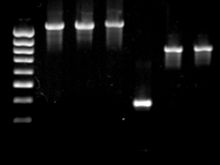 Фотографія агарозного гелю після електрофорезу ДНК. Ліва доріжка - фрагменти ДНК відомої довжини
При проведенні електрофорезу фрагменти ДНК мігрують в гелі під впливом сил електричного поля. Справа в тому, що сахарофосфатний остов молекул ДНК заряджений негативно і тому ланцюга ДНК рухаються від катода, зарядженого негативно, до позитивного анода. Довші молекули мігрують повільніше, так як затримуються в гелі, коротші молекули рухаються швидше.Перед початком електрофорезу до зразків прийнято додавати два різних барвника з кислим значенням pH (часто для цих цілей використовують ксіленовий блакитний і бромфеноловий синій), щоб візуалізувати хід електрофорезу і обтяжувати зразки гліцерином (до 20% гліцерину в зразку). Барвник також необхідний для того, щоб визначити, коли варто зупинити процес.
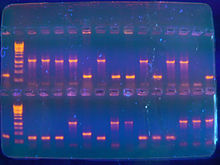 Капілярний  електрофорез
Капілярний електрофорез, відомий також як капілярний зональний електрофорез (англ. CZE), використовується для поділу іонів по заряду. У разі звичайного електрофорезу заряджені молекули переміщаються в провідної рідини під дією електричного поля. У 1960-х роках була запропонована методика капілярного електрофорезу для поділу молекул по заряду і розміру в тонкому капілярі, заповненому електролітом.
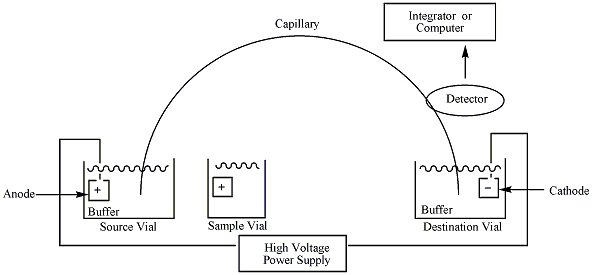 Поділ за допомогою капілярного електрофорезу грунтується на відмінностях в електрофоретичної рухливості поділюваних молекул. Однак, деякі класи молекул не можуть бути розділені, так як є незарядженими або незначно відрізняються по електрофоретичної рухливості. Для поділу нейтральних (незаряджених) компонентів проби застосовується мицеллярная Електрокінетичні хроматографія (Мекхіт), при якій в буферний розчин додаються поверхнево-активні речовини, що утворюють міцели. Заряджені полімери, наприклад, ДНК, можуть бути розділені в капілярах, заповнених гелем; гель сильніше сповільнює довші молекули, ніж більш короткі. Такий варіант капілярного електрофорезу називають капілярним гель-електрофорезом. Деякі системи капілярного електрофорезу можуть бути використані для мікромасштабной хроматографії. Також системи капілярного електрофорезу можуть бути використані для ізотахофореза, ізоелектричного фокусування і афінного електрофорезу.
Метод генної терапії
Генотерапія - сукупність генно-інженерних (біотехнологічних) і медичних методів, спрямованих на внесення змін в генетичний апарат соматичних клітин [1] людини з метою лікування захворювань. Це нова і бурхливо розвивається область, орієнтована на виправлення дефектів, викликаних мутаціями (змінами) в структурі ДНК, ураженням ДНК людини вірусами [3] або додання клітинам нових функцій.
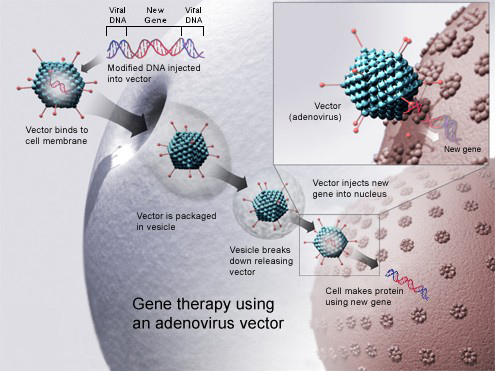 Нові підходи до генної терапії соматичних клітин можна поділити на дві великі категорії: генна терапія ex vivo і in vivo. Розробляються специфічні лікарські препарати на основі нуклеїнових кислот: РНК-ферменти, модифіковані методами генної інженерії олігонуклеотиди, коригувальні генні мутації in vivo і т. д.Розробка таких потужних інструментів для генної модифікації як CRISPR / Cas9 [32] [33] надали людству можливість в найближчому майбутньому за допомогою генної модифікації успішно усувати причини спадкових захворювань [34] [35] і підвищити стійкість організму до старечих захворювань [36].Існує кілька способів введення нової генетичної інформації в клітини ссавців. Це дозволяє розробляти прямі методи лікування спадкових хвороб - методи генотерапіі.Використовують два основних підходи, що розрізняються природою клітин-мішеней:фетальна генотерапія, при якій чужорідну ДНК вводять в зиготу або ембріон на ранній стадії розвитку; при цьому очікується, що введений матеріал потрапить в усі клітини реципієнта (і навіть в статеві клітини, забезпечивши тим самим передачу наступному поколінню);соматична генотерапія, при якій генетичний матеріал вводять тільки в соматичні клітини, і він не передається статевим клітинам.
Метод імуноблотингу
Імуноблотинг – якісний метод, який дозволяє з великою вірогідністю визначати Аg або Аb в будь-якому біологічному середовищі організму. Специфічність і чутливість методу - 99-100 %. Метод імуноблотингу схожий на ІФА, проте фінальний етап дослідження полягає у переносі й іммобілізації біополімера (Аg або Аb) на пористу мембрану, де біополімер аналізують за допомогою імуносорбентів. Імуноблотинг завдяки своїй специфічності належить до референс-тестів (підтверджуючих).
Суть методу полягає в тому, що білки вірусу розділяють в поліакриламідному гелі, після чого їх переносять на нітроцелюлозний папір за допомогою постійної сили струму. Нітроцелюлозний папір розрізають на стріпи, кожен з яких містить білки вірусу, які розділені за молекулярною масою (IP 23.5, IP 25,IP 25.5, IP 30, IP 31, IP 34 та IP 35x10-3). Стріпи поміщають у спеціальні ванночки, додають дослідні зразки. Якщо дослідний зразок містить антитіла специфічні до вірусу АЧС, то вони взаємодіятимуть з різними вірусними білками, які знаходяться на нітроцелюлозному стріпі, формуючи комплекс антиген-антитіло. З утвореним комплексом антиген-антитіло зв’яжеться кон’югат (поліклональні антитіла зв’язані з пероксидазою) і після додавання відповідного субстрату, пероксидаза розщепить його з утворенням характерно забарвлених смужок, у місцях, де знаходяться відповідні білки. Результати дослідного зразка порівнюють з контролем.Переваги методу:• Висока чутливість, дає можливість виявити антитіла на 7-9 день після інфікування.Недоліки методу:• Не придатний для великої кількості досліджень, оскільки на приготування стріпів з вірусними антигенами необхідна значна кількість часу.
Метод CRISPR-Cas9
CRISPR-Cas9 - редагуюча система з одного єдиного мономерного білка, Cas9. Це нуклеаза, ведена до мети молекулою РНК. Природні Cas-білки працюють кілерами в CRISPR-системах адаптивного імунітету прокаріотів.Першою інженерною системою стала CRISPR-Cas9 з Streptococcus pyogenes. Вона більш громіздка, ніж ZFN і TALEN, у вигляді кодуючих її елементів: ДНК-послідовності білка Cas і РНК-гіда. Це ускладнює її доставку в клітини ссавців за допомогою безпечних та зручних, але занадто малоємких rAAV. Зате все, що потрібно для розрізання нової ділянки ДНК, - це швидко синтезувати нову 20-нуклеотидну РНК. Ніякої білкової інженерії! Фантазію тут обмежує лише необхідність 2-6-нуклеотидної послідовності PAM по сусідству з мішенню. Саме її шукає в геномі Cas9, щоб розплести ДНК і «приміряти» до її ланцюга свого РНК-гіда. Якщо рівень комплементарності нуклеазу влаштує, то вона зрозуміє, що таки знайшла мішень і її потрібно різати. У складних випадках, звичайно, можна сконструювати білок, що розпізнає потрібний PAM, але природна частотність PAM-ів зазвичай дозволяє обійтися без цього.
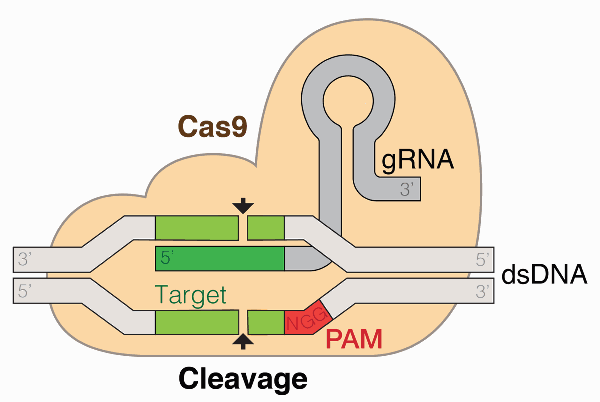